Adding brandmeister api
TARS – M0CHE
Before you start…
Built Hot-spot.
What is this?
Hopefully the previous presentation has helped you build your hotspot and you have had a few contacts.

This presentation will show you how to add Brandmeister API to the Pi-Star.
registration
Before you can get the API key you must register with Bradmeister.
Its simple enough..
Go to https://brandmeister.network/
Choose register…
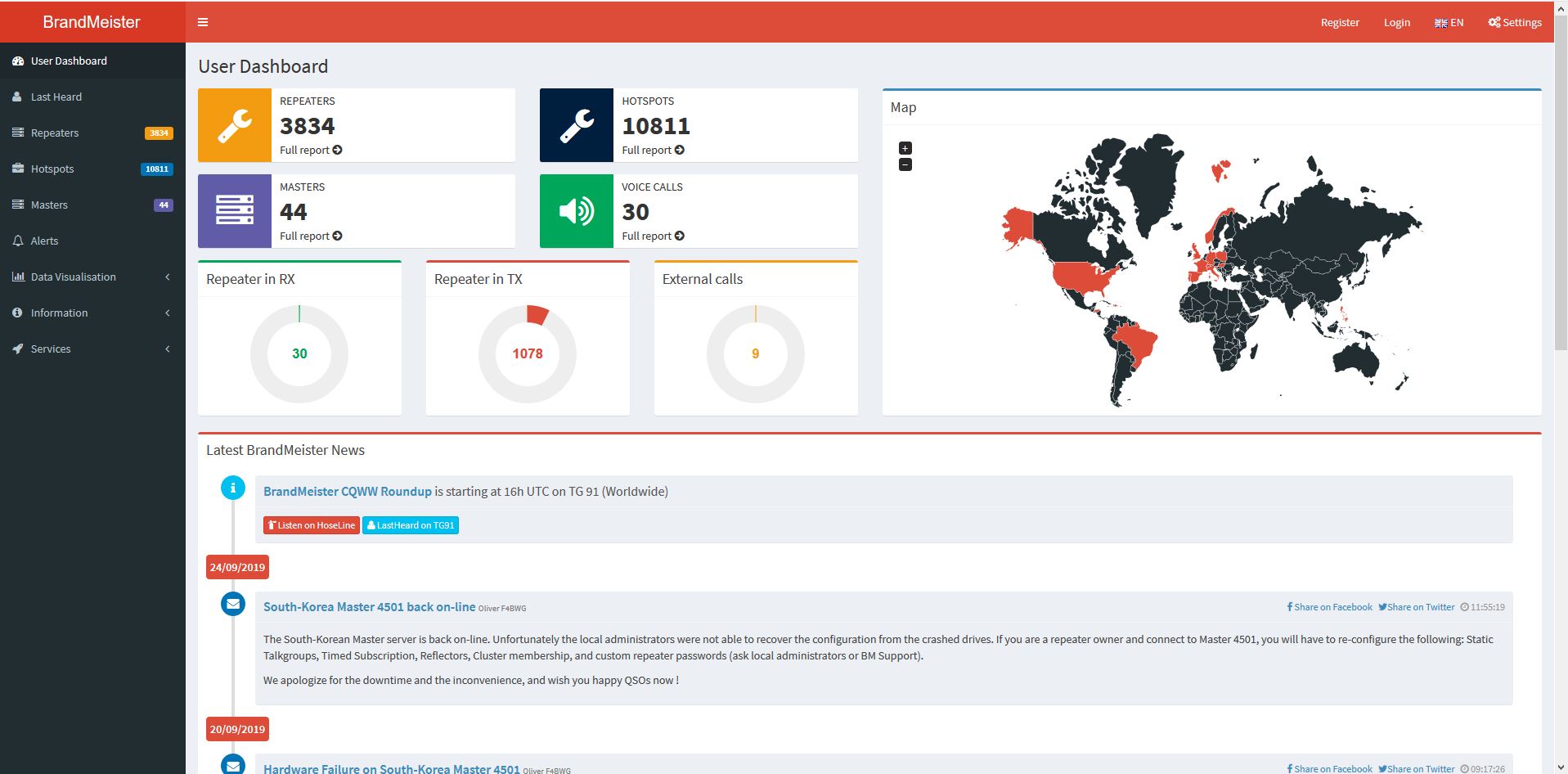 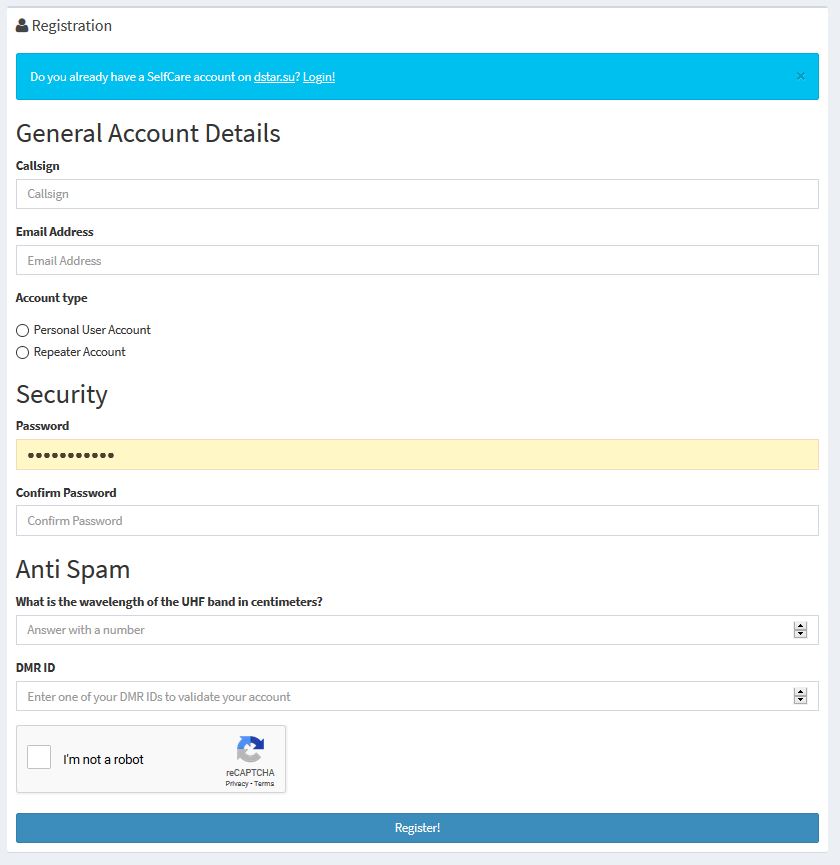 registration
Complete the registration form:
There is one question to complete…
Im sure you know the answer!
login
Now you have registered you can login:
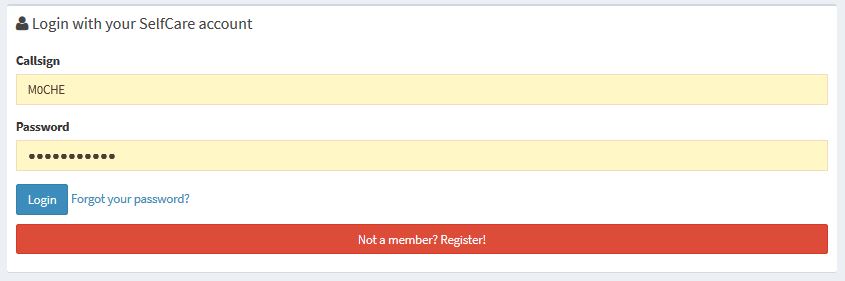 Once logged in
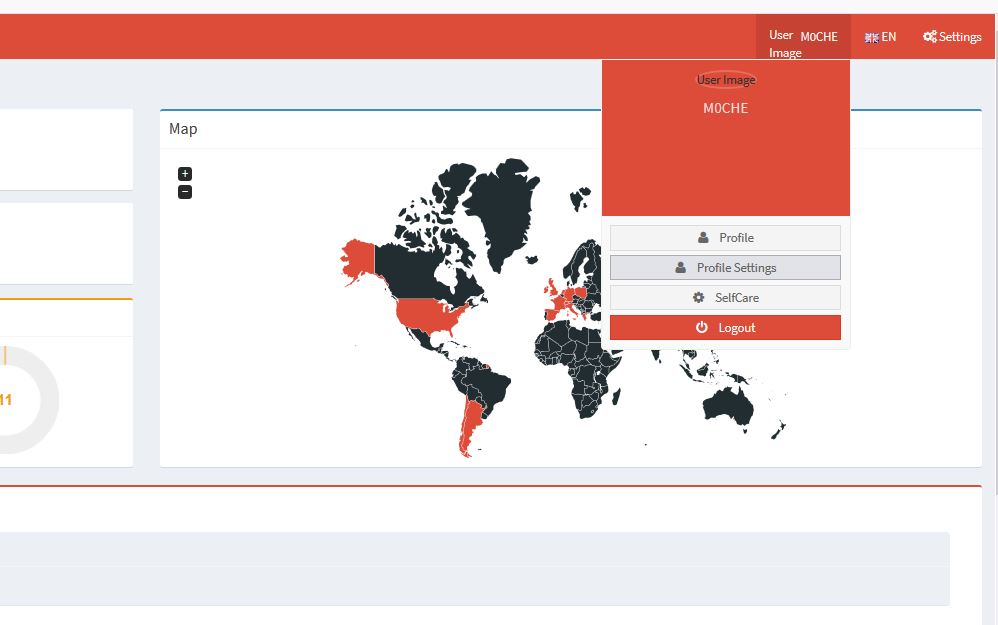 Now you have logged in click on 
Your call sign and choose:
Profile settings
Profile settings
Now choose API Keys
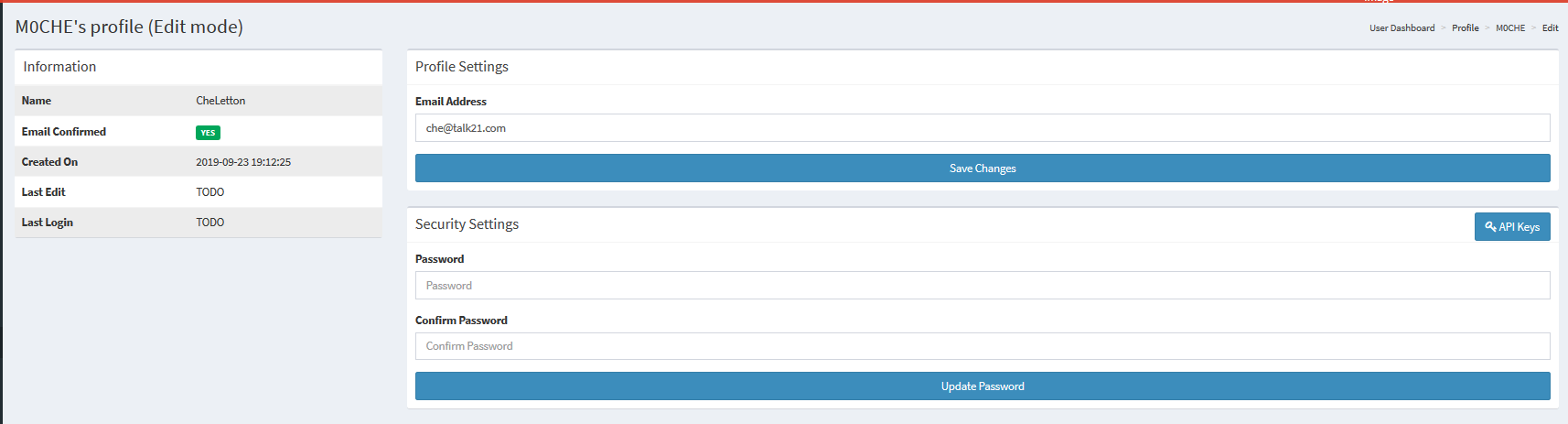 Profile settings
Now choose Add:
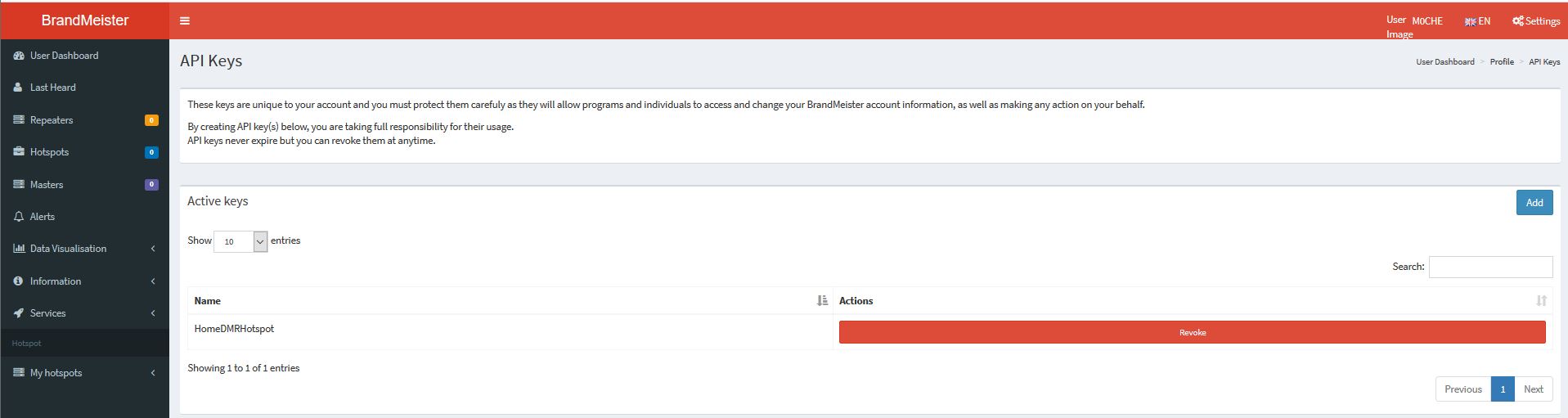 COPy the api key
Now you have named it the key will be built and you will see this:

Copy the gobbledygook from the top.

This is your API key to paste into Pi-Star.
Make a copy. You won t see it again!
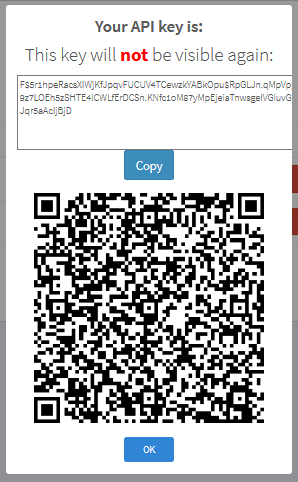 Configure pi-star
Configure pi-star
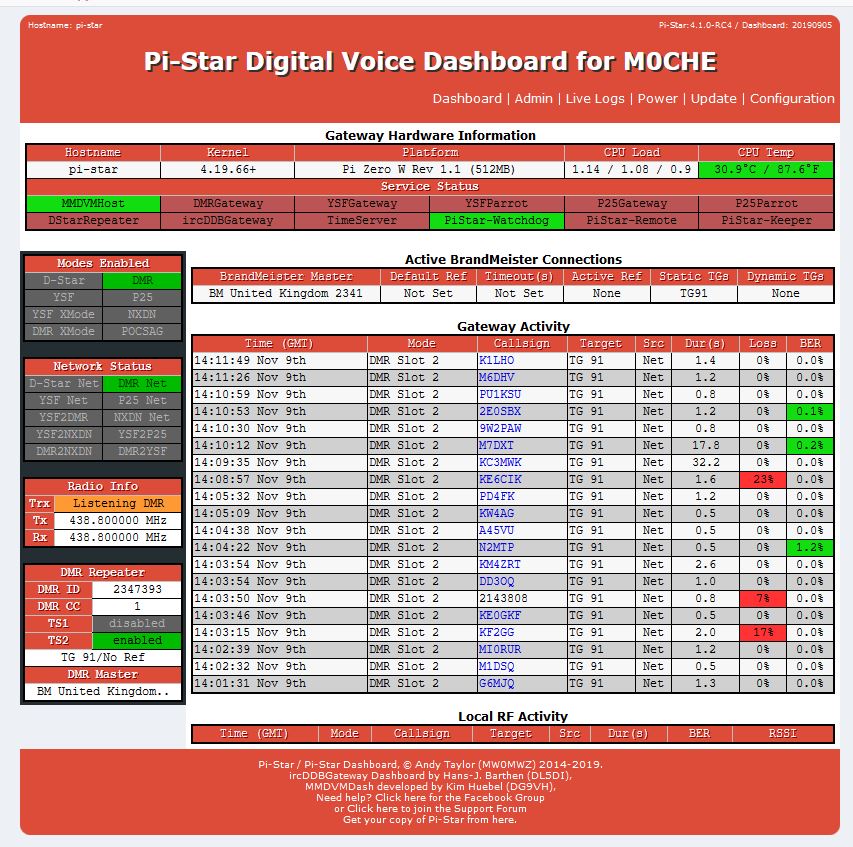 Ok, you have an API key.
What do we do with it now?
We have to install the key in to Pi-Star.
It will look something like this before the
key is installed.
Configure pi-star
Click on Configuration and this will appear:
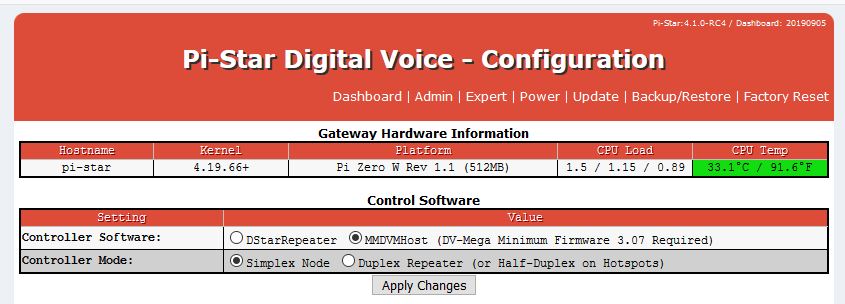 Configure pi-star
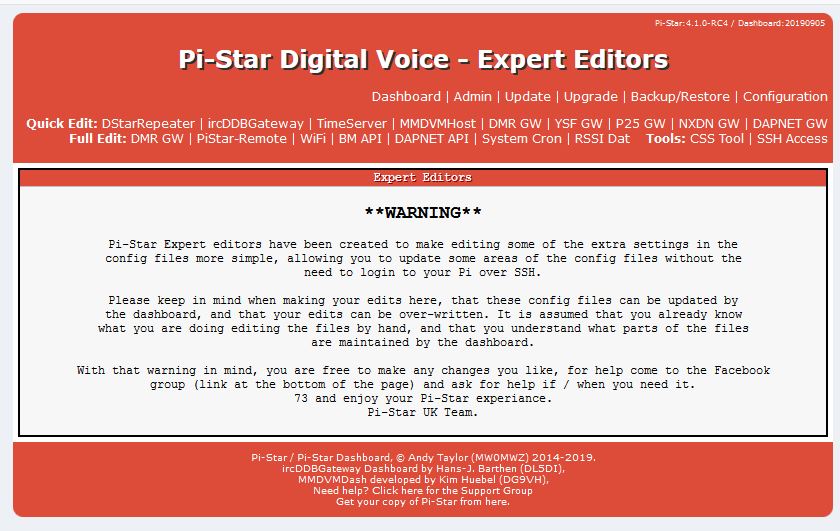 Click on Expert:

Heed the warning!
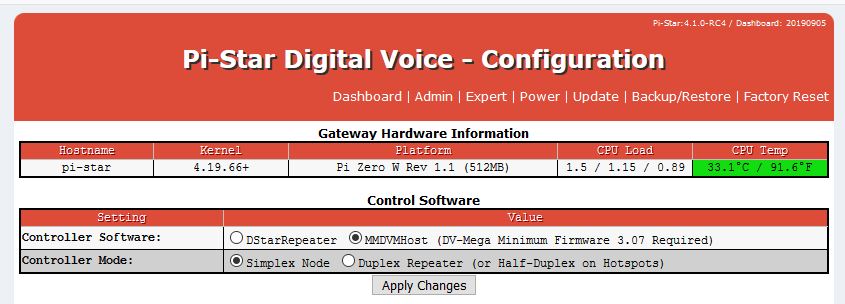 Configure pi-star
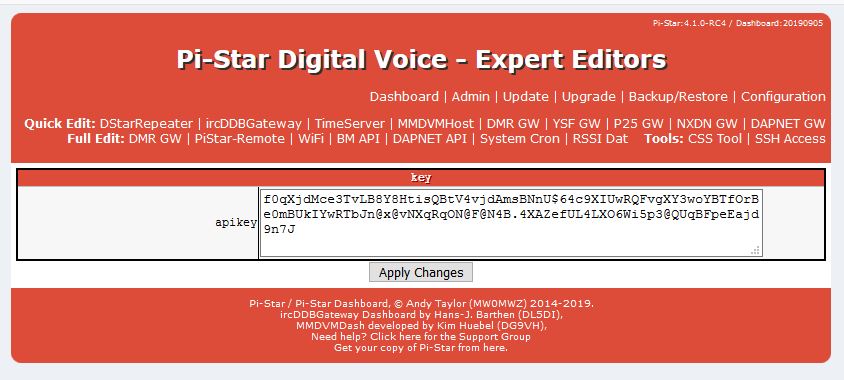 Add your key.
You know the one
you saved…
Apply!
Configure pi-star
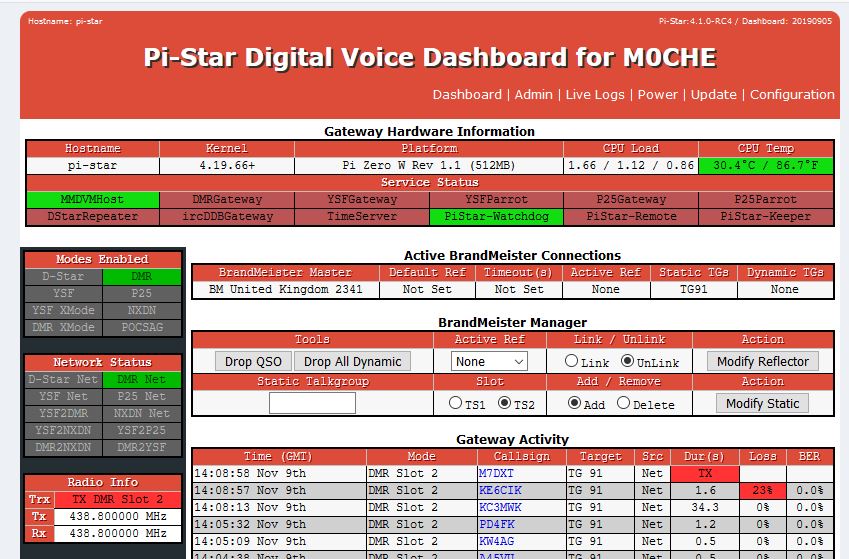 Move back to the Admin 
Screen. 
Things will look a bit 
different.
Enjoy your hot-spot!
That’s it done. You have installed the API key to Bradmeister.
You can now set the talk group etc through Pi-Star.

Enjoy!